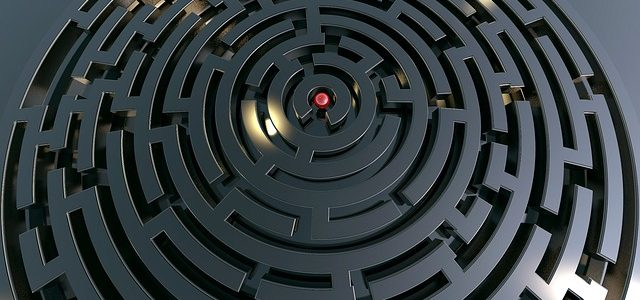 CUME
COMITÉ DES USAGES MUTUALISÉS DU NUMÉRIQUE POUR L'ENSEIGNEMENT
JOURNée Thématique sur les serious games5 AVRIL 2018
Pourquoi et comment accompagnerla transformation pédagogique?

Philippe LALLE
@PhilippeLalle

Conseiller stratégique pour la Pédagogie
DGESIP

Professeur à l’université Claude Bernard Lyon 1
1
Pourquoi innover dans l’enseignement supérieur?
Quelques pistes…
Donner du sens aux apprentissages
Favoriser des apprentissages durables
Préparer les étudiants au monde professionnel
Amener les étudiants à être autonomes
Amener les étudiants à collaborer plutôt qu’à être en compétition
Enrichir le rôle d’enseignant (-chercheur)
Pourquoi  pas?
DGESIPINNOVER EN PEDAGOGIE: POURQUOI ET A QUELLES CONDITIONS?
04/04/2018
2
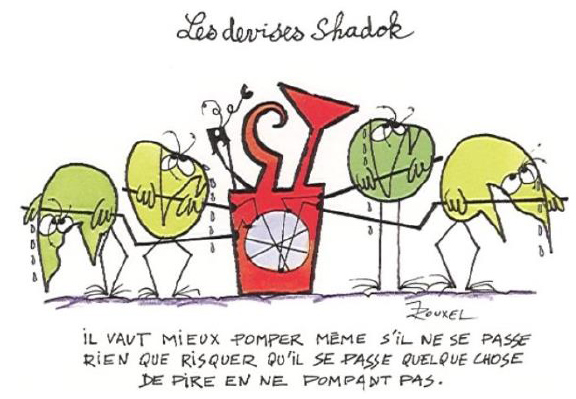 DGESIPINNOVER EN PEDAGOGIE: POURQUOI ET A QUELLES CONDITIONS?
04/04/2018
3
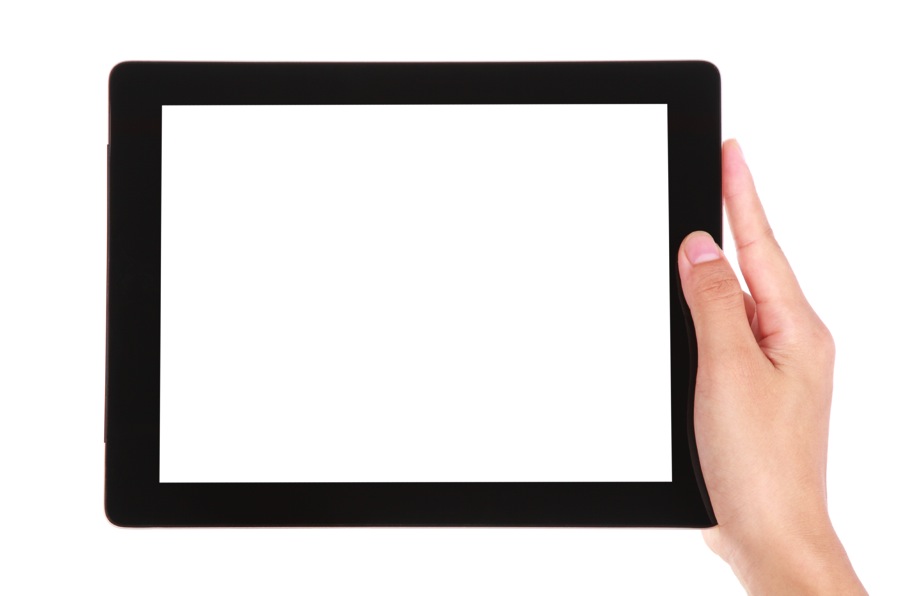 « L’innovation résulte d’une intention et met en œuvre une ou des actions visant à changer ou modifier quelque chose (un état, une situation, une pratique, des méthodes, un fonctionnement), à partir d’un diagnostic d’insuffisance, d’inadaptation ou d’insatisfaction par
rapport aux objectifs à atteindre, aux résultats, aux relations de travail. »
 Françoise Cros. L’innovation scolaire. Enseignants et Chercheurs – Synthèse et mise en débat – INRP, 2001.
DGESIPINNOVER EN PEDAGOGIE: POURQUOI ET A QUELLES CONDITIONS?
04/04/2018
4
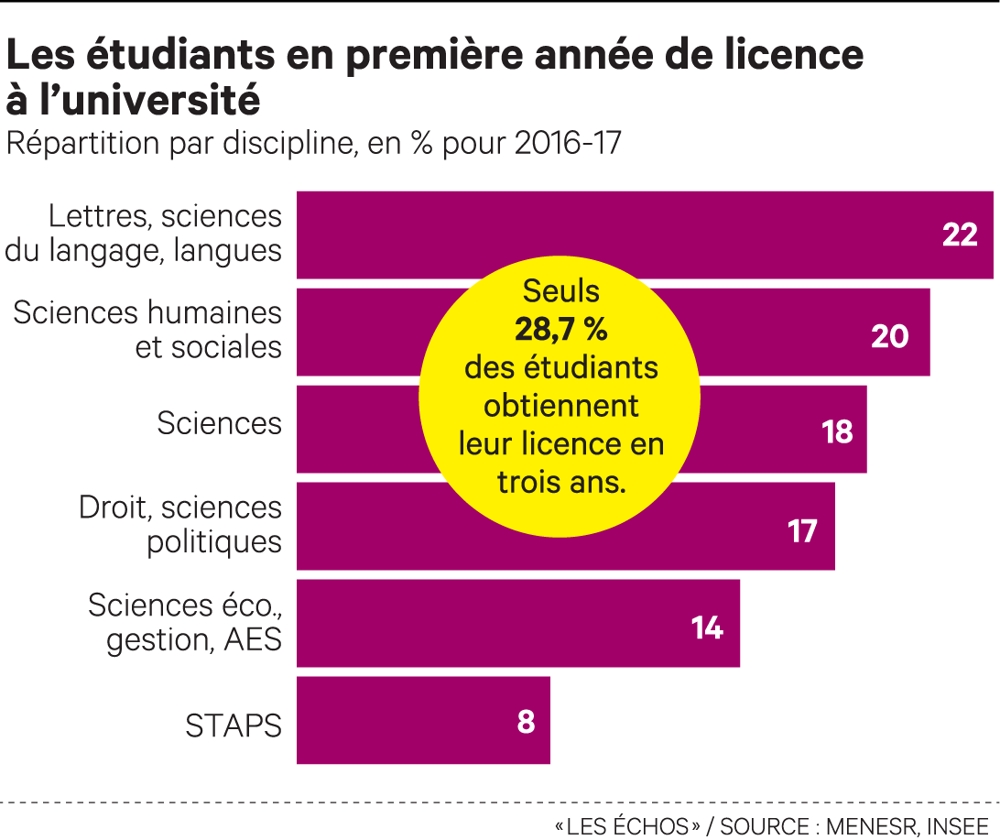 DGESIPINNOVER EN PEDAGOGIE: POURQUOI ET A QUELLES CONDITIONS?
04/04/2018
5
[Speaker Notes: Seulement 40% de réussite pour la licence en 4 ans.
Pour France Stratégie, le coût des échecs à l’université atteint au moins 500 millions d’euros par an. A terme, le manque à gagner est même plus élevé car le non-diplômé touchera un salaire moindre et paiera moins d’impôts.]
Le concept de génération Z
Children are more at ease with technology than with the standard tasks of everyday life:
> 69% of 2 to 5-year-olds can use a mouse but only 11% can tie their shoelaces
> 63% know how to switch a computer on and off
> 58% know how to play a computer game but cannot swim (20%) or ride a bicycle (52%)
> 28% of children know how to make a call on a mobile phone
> 25% can open a web browser
> 16% can navigate between webpages
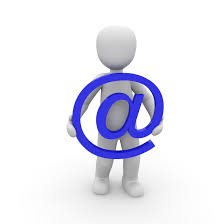 Study by AVG (security software  company)in some 2200 mothers with children aged 2 to 5 years in 2011
DGESIPINNOVER EN PEDAGOGIE: POURQUOI ET A QUELLES CONDITIONS?
04/04/2018
6
[Speaker Notes: Children are more at ease with technology than with the standard tasks of everyday life:
> 69% of 2 to 5-year-olds can use a mouse but only 11% can tie their shoelaces
> 63% know how to switch a computer on and off
> 58% know how to play a computer game but cannot swim (20%) or ride a bicycle (52%)
> 28% of children know how to make a call on a mobile phone
> 25% can open a web browser
> 16% can navigate between webpages 

A study conducted by AVG on more than 2,200 mothers with children aged 2 to 5 years shows that ….

AVG Technologies is a security software company headquartered in Amsterdam,]
Le concept de génération Z
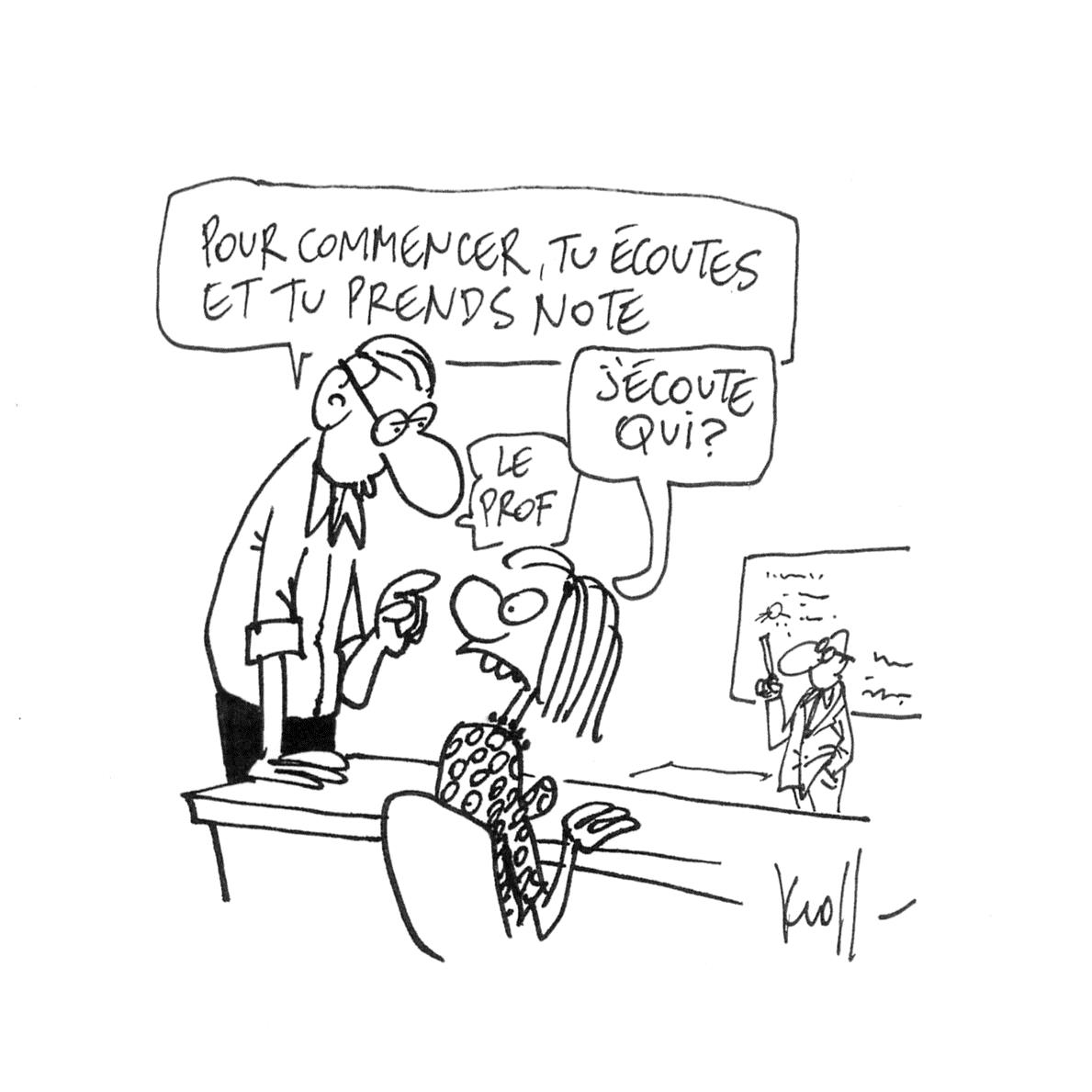 DGESIPTITRE DE LA PRÉSENTATION
04/04/2018
7
Une société en proie à une fracture scientifique
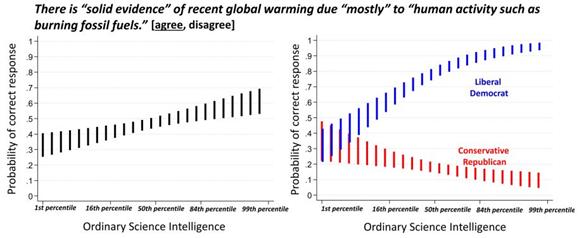 Advances in  political psychology, vol 36, suppl. 1, 2015
Climate-science communication and the measurement problem
Dan M. Kahan (Yale university)
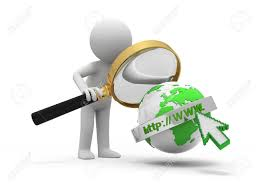 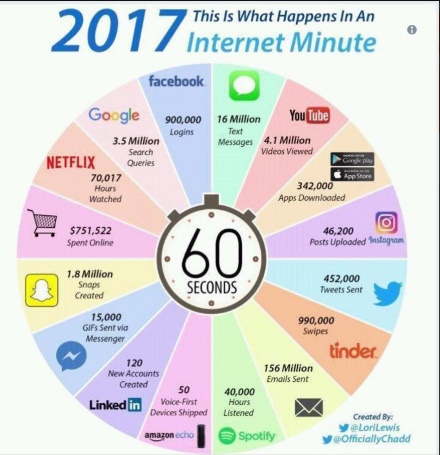 DGESIPINNOVER EN PEDAGOGIE: POURQUOI ET A QUELLES CONDITIONS?
04/04/2018
9
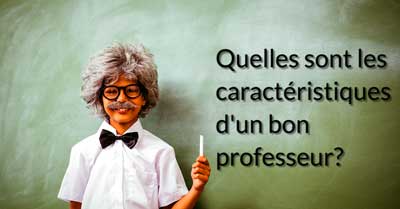 DGESIPINNOVER EN PEDAGOGIE: POURQUOI ET A QUELLES CONDITIONS?
04/04/2018
10
[Speaker Notes: On pensait pouvoir repérer le profil ou la personnalité du professeur ou du futur professeur qui seraient les plus adaptés aux apprentissages des élèves en se basant sur des représentations a priori de ce qu’est ou plutôt de ce que devrait être un bon enseignant : intelligent, amical, allègre, enthousiaste, ouvert, démocrate, patient, instruit, vertueux, sympathique, empathique...
Bref, un enseignant réductible à des facteurs personnels spécifiques et singuliers liés à ses « jugements, attentes, choix éthiques, genres et styles professionnels, types d’autorité… »
Malheureusement, on n’a pu tirer aucune corrélation significative entre les performances des élèves et les critères de présage liés aux caractéristiques personnelles des maîtres. Il en fut de même pour toutes les recherches qui ont essayé de déterminer l’efficacité d’un enseignant par des éléments facilement objectivables tel que son âge, sa formation initiale, son ancienneté de service… « Les caractéristiques individuelles des enseignants n’ont pas d’effet sur les acquisitions des élèves : le « bon professeur » type n’existe pas de ce point de vue. L’âge, le sexe, l’origine sociale ou le statut n’ont pas d’effet sur l’efficacité » (Felouzis, 1997, p. 32). 
Il faut plutôt parler de « pratiques d’enseignement efficaces » car s’il existe un enseignement efficace, il n’existe pas d’enseignant efficace en tout lieu, quels que soient les circonstances et les contextes. C’est au sein des interactions avec les élèves que se joue l’essentiel des différences d’efficacité des pratiques d’enseignement.]
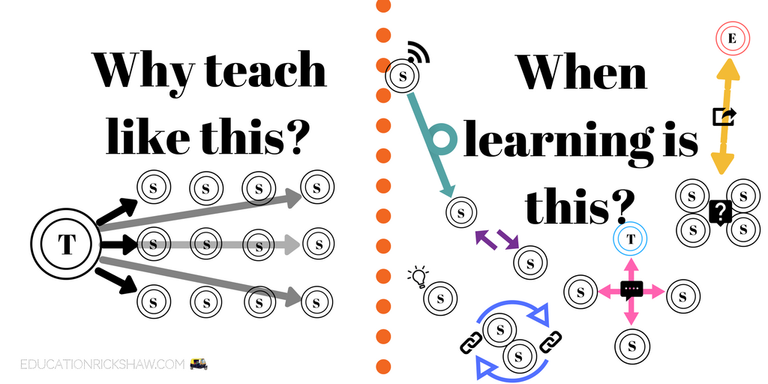 DGESIPINNOVER EN PEDAGOGIE: POURQUOI ET A QUELLES CONDITIONS?
04/04/2018
11
Les conditions de la réussite
Selon Rolland Viau
[Speaker Notes: La perception de la valeur d'une activité:  jugement qu'un élève porte sur l'importance, l'utilité et l'intérêt d'une activité d'apprentissage en fonction des buts qu'il poursuit. 
Les travaux de Carole Ames démontrent que les élèves démotivés n'ont que des buts de performance, c'est-à-dire qu'ils accomplissent une activité non pas pour acquérir de nouvelles connaissances mais pour obtenir une note élevée, des félicitations ou la reconnaissance de leur professeur. 
La perception de sa compétence à accomplir une activité 
Les travaux de Thérèse Bouffard-Bouchard, Pr à l’UQAM, révèlent que les élèves qui ont une bonne perception de leur compétence utilisent des stratégies d'apprentissage plus élaborées (dont l'auto-évaluation) que celle qui consiste simplement à mémoriser. 
La perception de la contrôlabilité est la perception du contrôle que l'élève croit exercer sur le déroulement et les conséquences d'une activité d'apprentissage. Les élèves qui en font preuve abordent la matière plus en profondeur, créent des liens entre les différentes parties et tentent d'en dégager la structure. A l'inverse, ceux qui estiment avoir peu de contrôle sur leur apprentissage se limitent à essayer de mémoriser le plus de  matière possible. 
En résumé, un élève motivé a des aspirations claires qui l'amènent à percevoir l'importance, l'utilité et l'intérêt des activités qu'on lui propose ; il se perçoit capable de les accomplir et, enfin, il perçoit qu'il a un certain contrôle sur leur déroulement.
Conséquence de la motivation, la réussite en est également une source. En effet, un succès mérité influence positivement la perception que l'élève a de sa compétence, le conduit à valoriser l'activité qu'il a accomplie avec succès et l'amène à penser qu'il a un certain contrôle sur son apprentissage. C'est souvent le cas des adultes qui reviennent à l'école après une absence prolongée. Autrefois sceptiques sur leurs capacités, ils ont été rassurés par leurs succès et se perçoivent ainsi capables d'apprendre.]
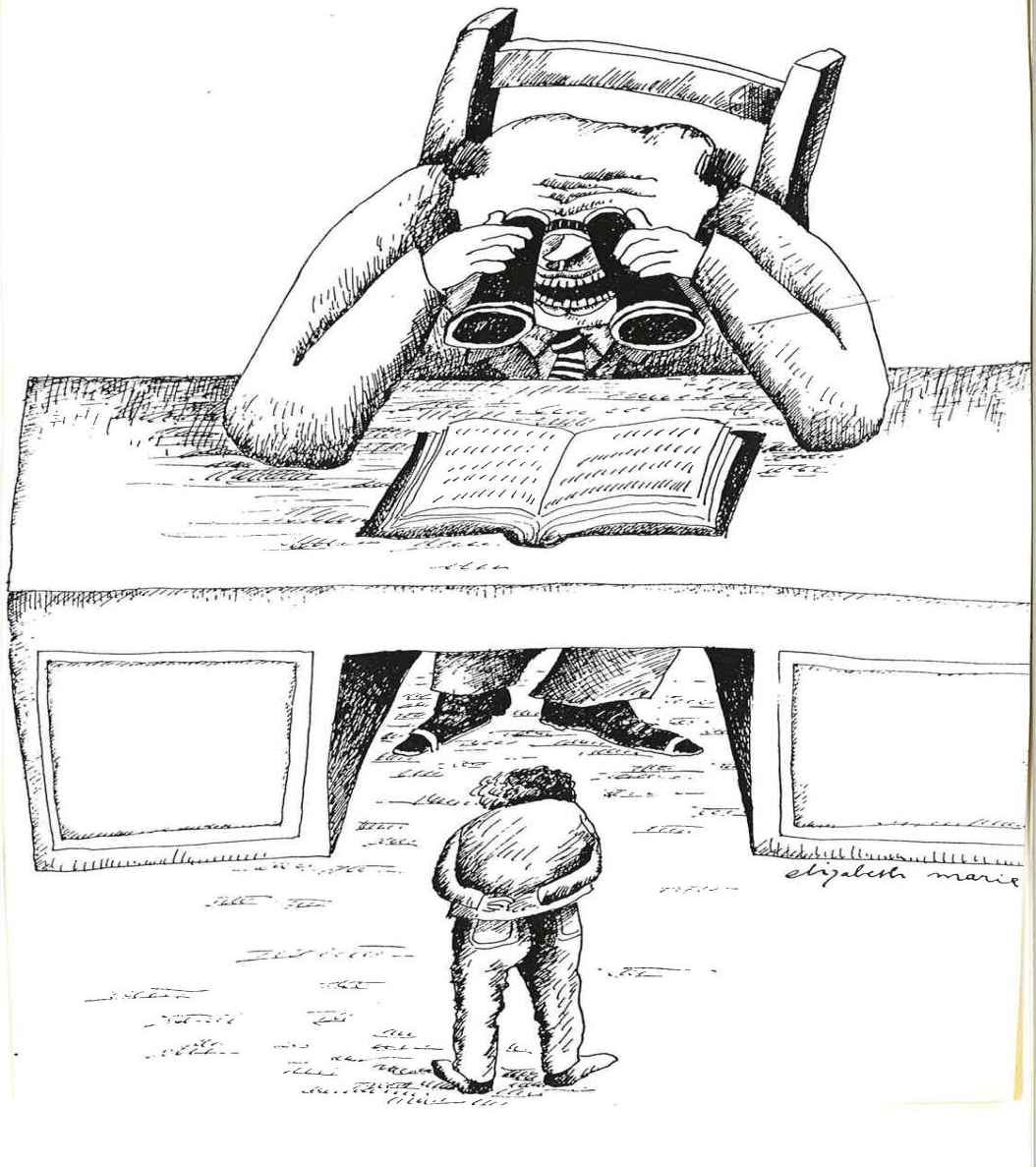 DGESIPINNOVER EN PEDAGOGIE: POURQUOI ET A QUELLES CONDITIONS?
04/04/2018
13
[Speaker Notes: Centration sur l’étudiant est nécessaire, alors que, il faut bien le dire souvent [dia suivante]…]
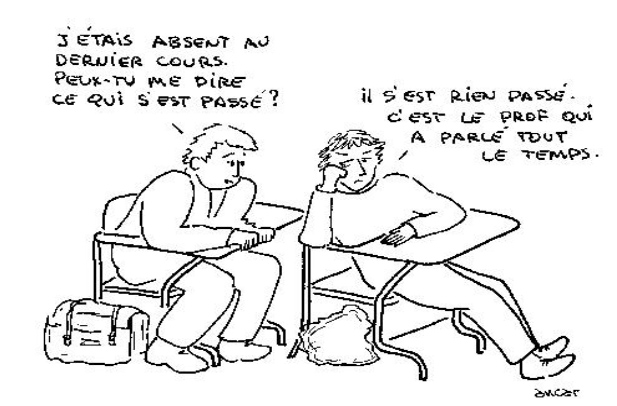 DGESIPINNOVER EN PEDAGOGIE: POURQUOI ET A QUELLES CONDITIONS?
04/04/2018
14
[Speaker Notes: On a plutôt ce modèle]
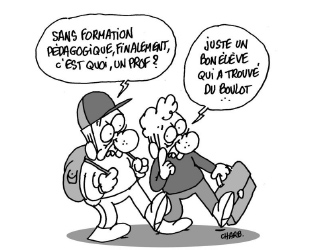 DGESIPINNOVER EN PEDAGOGIE: POURQUOI ET A QUELLES CONDITIONS?
04/04/2018
15
Former les enseignants, les environner, les accompagner
Quelques pistes…
Structurer des services d’appui à la pédagogie
Créer des appels à projet pour la transformation pédagogique
Mettre en valeur les initiatives pour soutenir les pionniers
DGESIP
INNOVER EN PEDAGOGIE: POURQUOI ET A QUELLES CONDITIONS?
04/04/2018
16
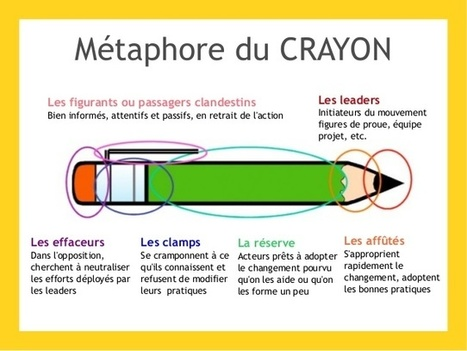 DGESIPINNOVER EN PEDAGOGIE: POURQUOI ET A QUELLES CONDITIONS?
04/04/2018
17
Utiliser les  nouveaux outils à bon escient
- Créer des ressources numériques… oui, mais quelle scénarisation?
Et de bons supports n’existent-ils pas déjà?
- Créer des MOOC… oui, mais dans quel but?
- Passer en classe inversée… oui, mais quelle intégration par rapport à l’équipe pédagogique? Quelle explication des attendus aux étudiants?
- …
DGESIPINNOVER EN PEDAGOGIE: POURQUOI ET A QUELLES CONDITIONS?
04/04/2018
18
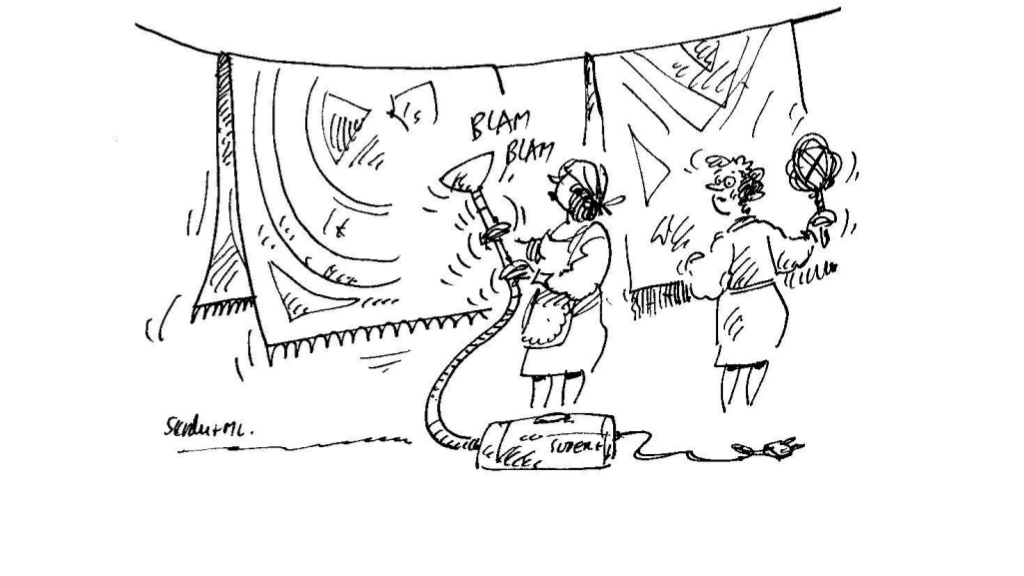 DGESIPINNOVER EN PEDAGOGIE: POURQUOI ET A QUELLES CONDITIONS?
04/04/2018
19
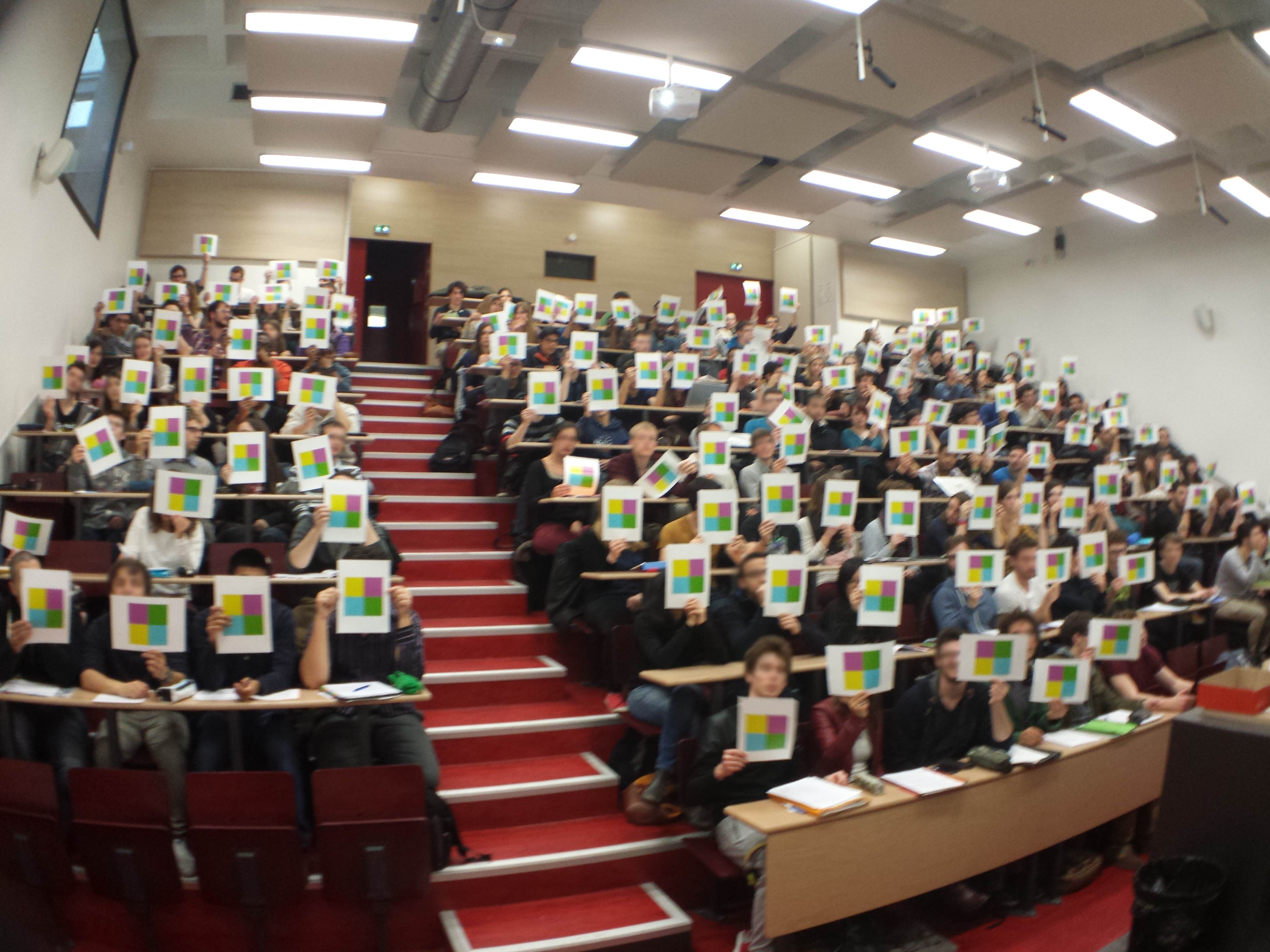 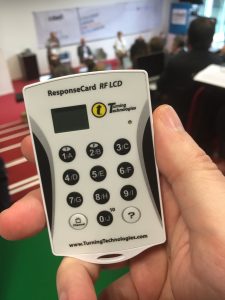 DGESIPINNOVER EN PEDAGOGIE: POURQUOI ET A QUELLES CONDITIONS?
04/04/2018
20
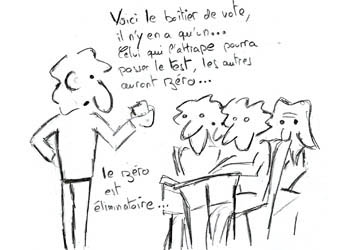 DGESIPINNOVER EN PEDAGOGIE: POURQUOI ET A QUELLES CONDITIONS?
04/04/2018
21
Utiliser le numérique …avec des infrastructures adaptées
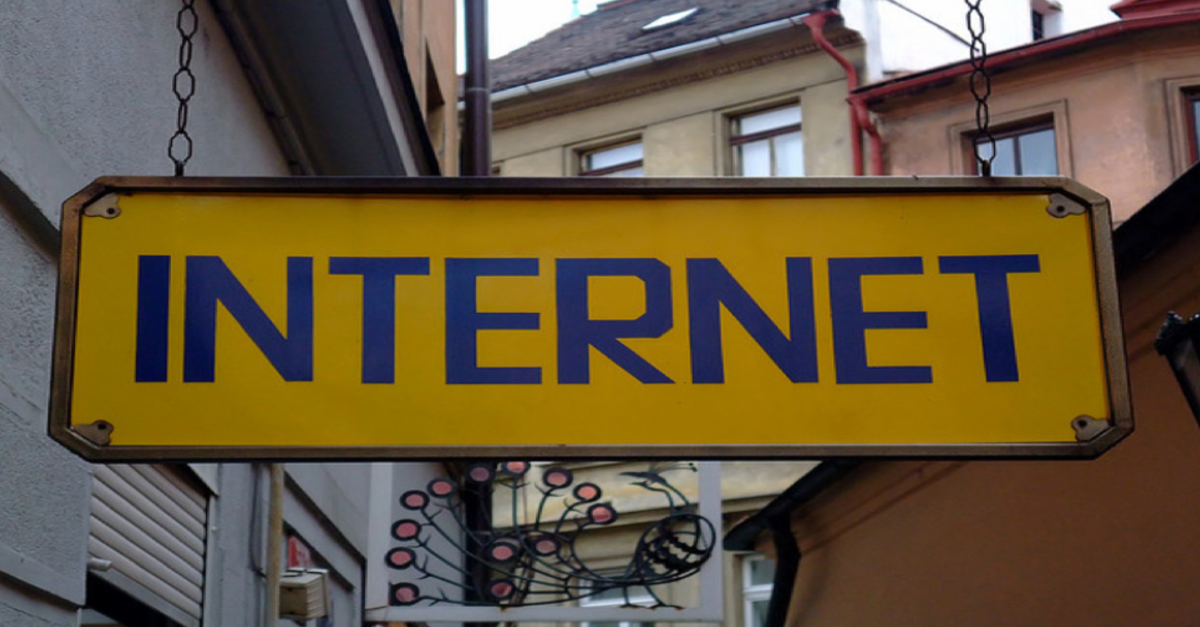 Des plateformes pédagogiques, oui, mais…
multifonctionnelles,
intégrées dans l’ENT
adaptées aux nouveaux usages
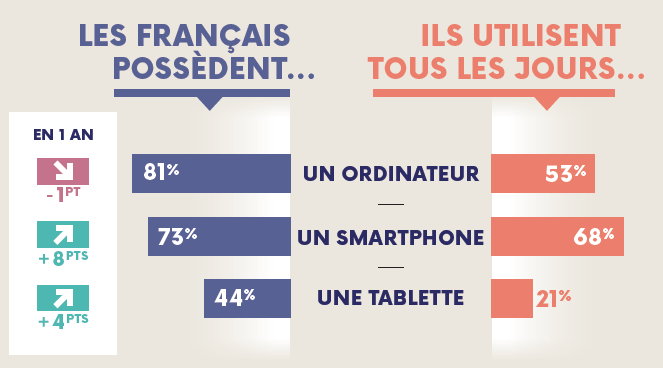 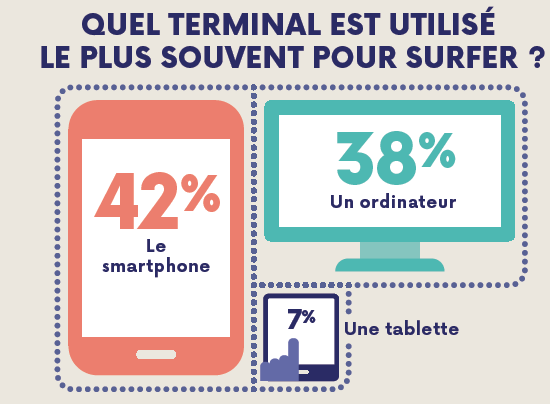 DGESIPINNOVER EN PEDAGOGIE: POURQUOI ET A QUELLES CONDITIONS?
04/04/2018
22
Utiliser le numérique …avec des infrastructures adaptées
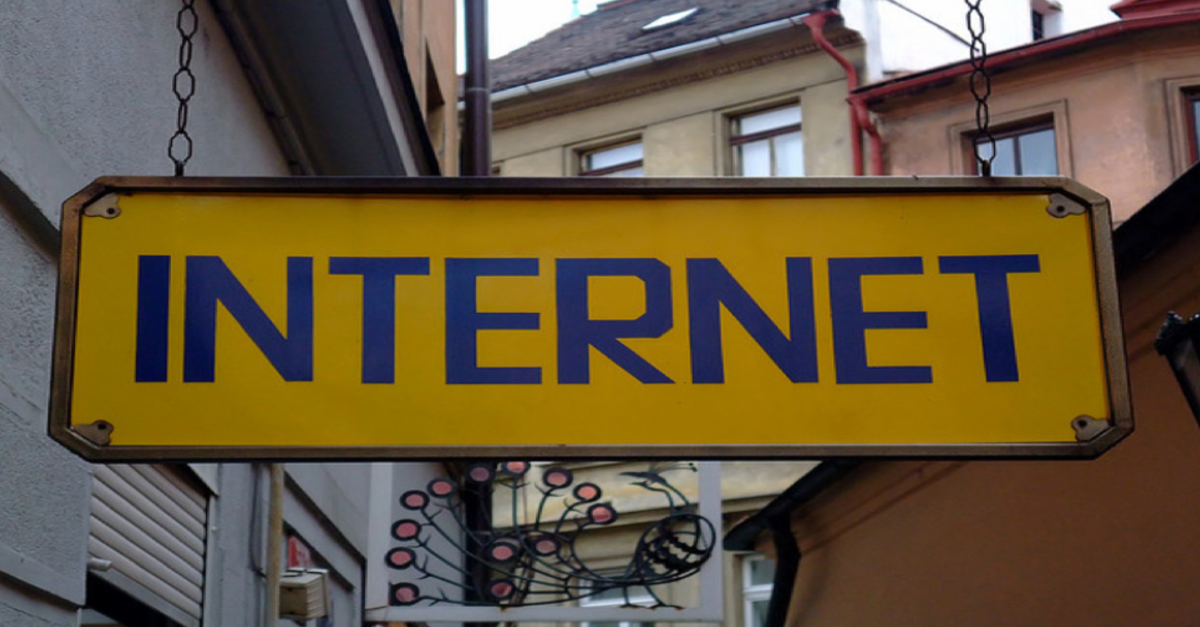 Des plateformes pédagogiques, oui, mais…
multifonctionnelles,
intégrées dans l’ENT
adaptées aux nouveaux usages
avec le wifi qui tient la charge!
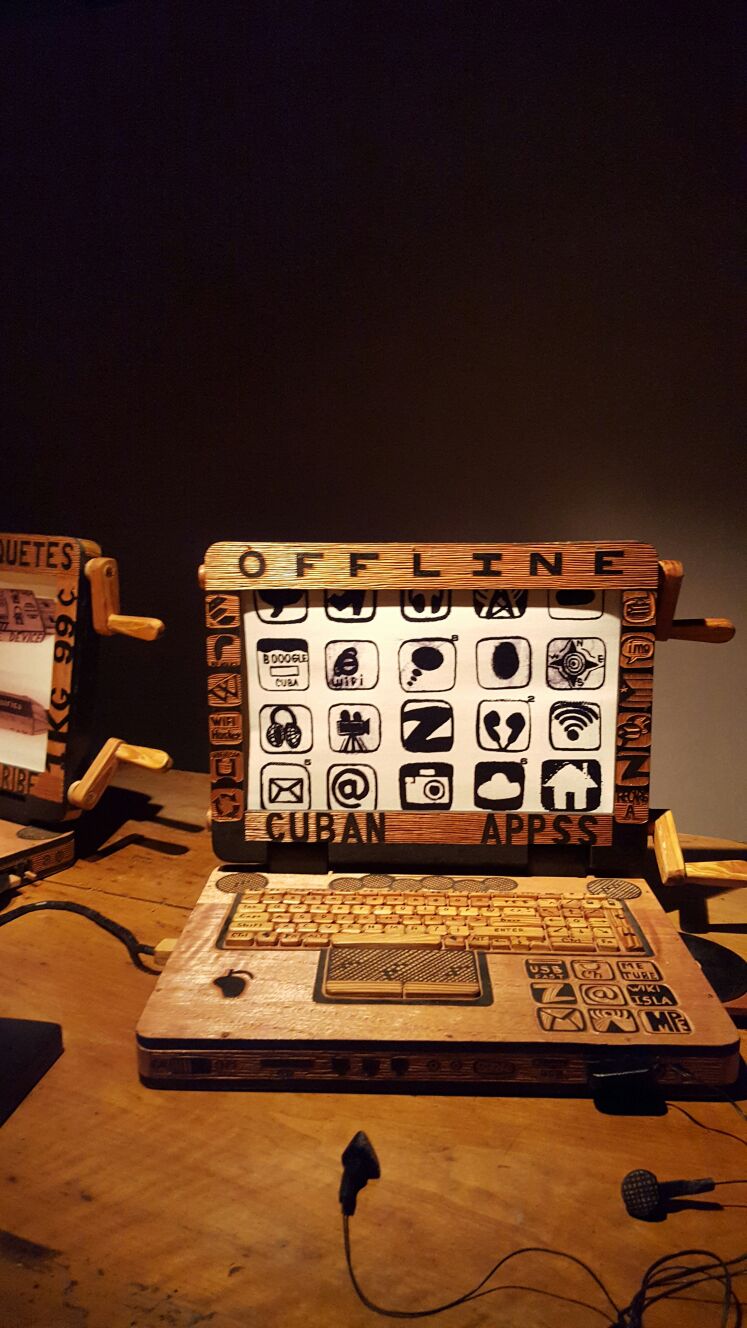 DGESIPINNOVER EN PEDAGOGIE: POURQUOI ET A QUELLES CONDITIONS?
04/04/2018
23
Les espaces d’apprentissage
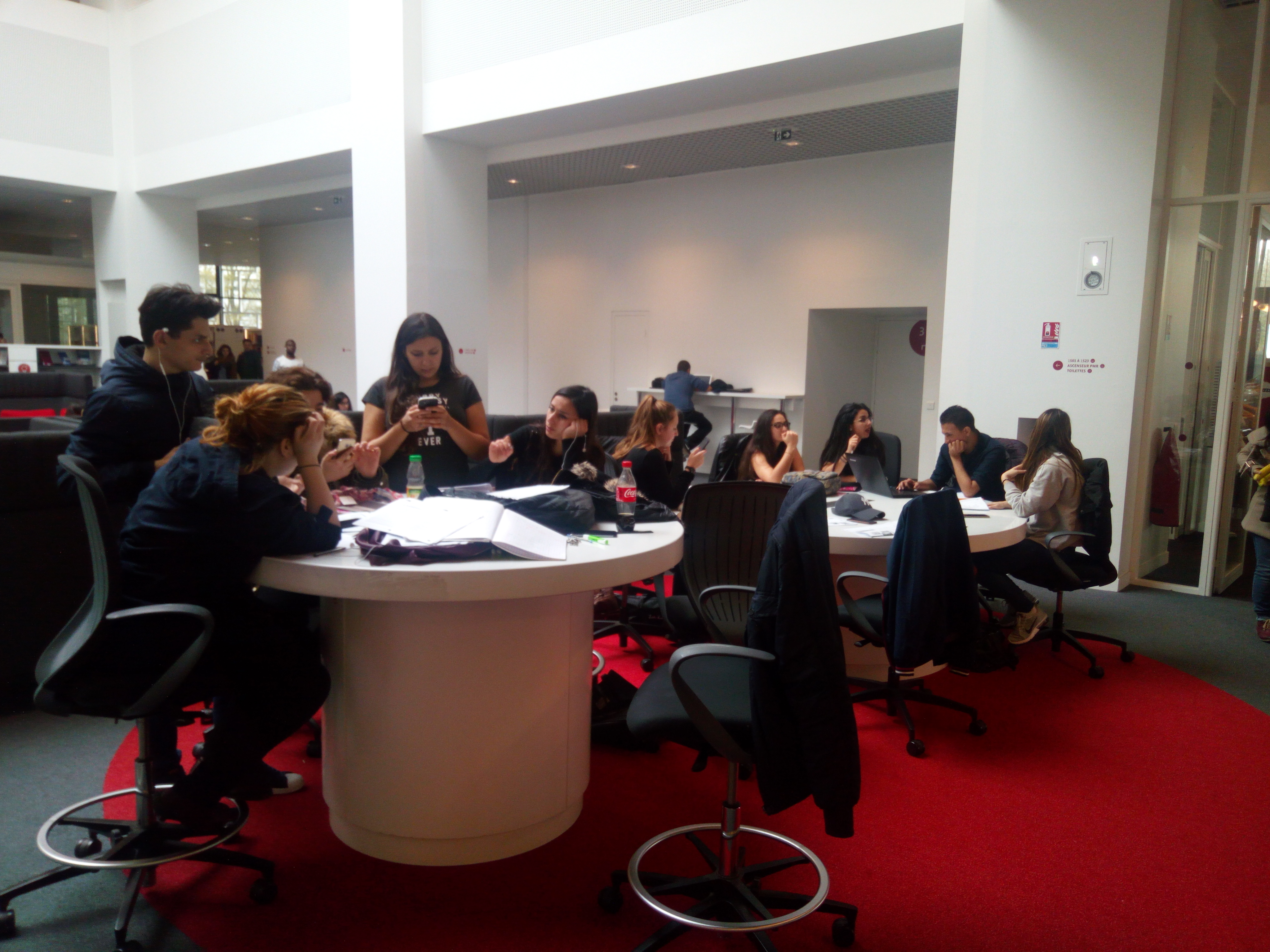 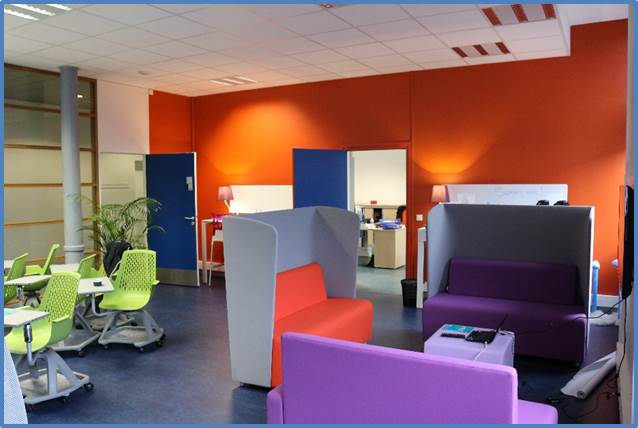 DGESIPINNOVER EN PEDAGOGIE: POURQUOI ET A QUELLES CONDITIONS?
04/04/2018
24
Les espaces d’apprentissage
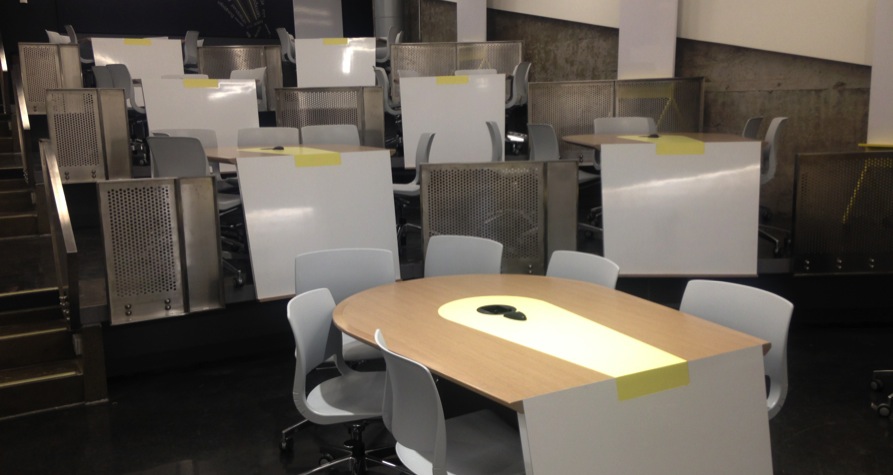 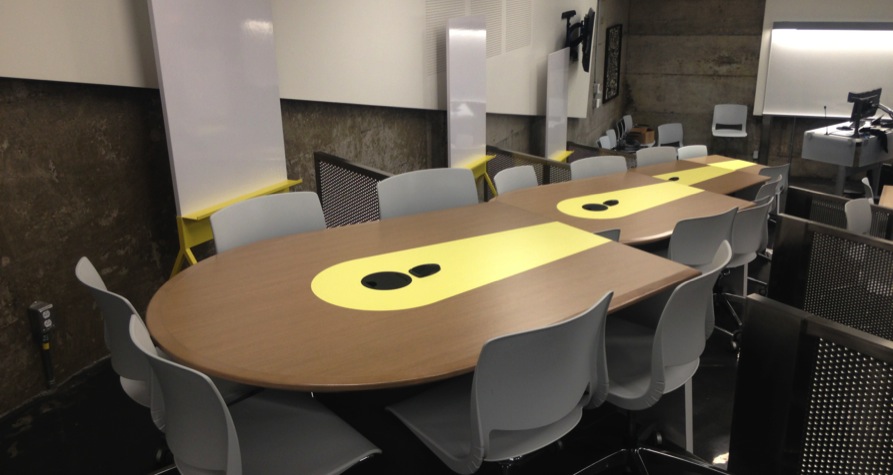 Crédit photo : Didier Paquelin
DGESIPINNOVER EN PEDAGOGIE: POURQUOI ET A QUELLES CONDITIONS?
04/04/2018
25
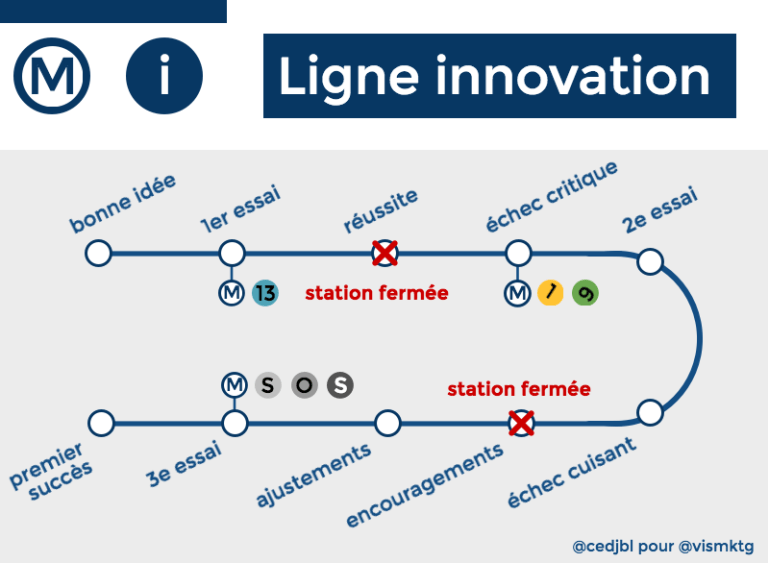 DGESIPINNOVER EN PEDAGOGIE: POURQUOI ET A QUELLES CONDITIONS?
04/04/2018
26
En résumé, il faut…
Former les enseignants-chercheurs
Les acccompagner, les valoriser
Varier les modalités d’apprentissage
Favoriser la constitution d’équipes pédagogiques
Disposer d’infrastructures numériques adaptées
Réfléchir aux locaux d’enseignement
DGESIPINNOVER EN PEDAGOGIE: POURQUOI ET A QUELLES CONDITIONS?
04/04/2018
27
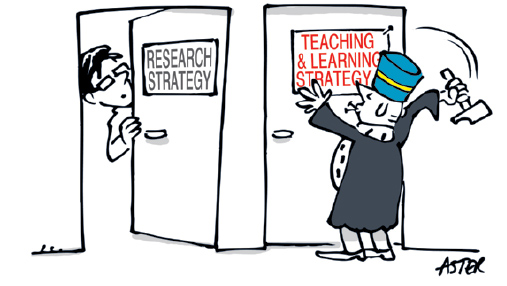 DGESIPINNOVER EN PEDAGOGIE: POURQUOI ET A QUELLES CONDITIONS?
04/04/2018
28
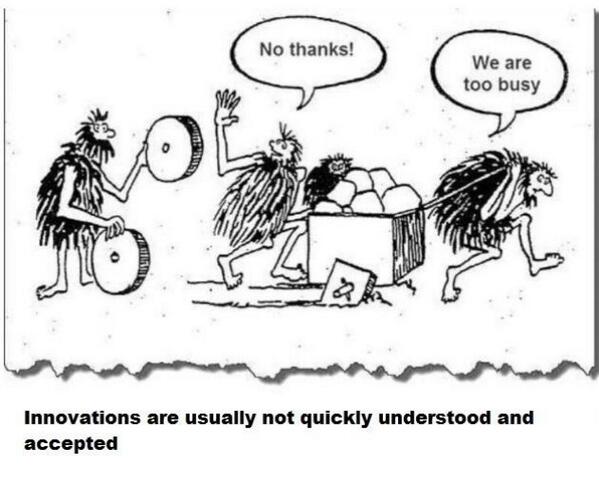 DGESIPINNOVER EN PEDAGOGIE: POURQUOI ET A QUELLES CONDITIONS?
04/04/2018
29
Merci beaucoup de votre attention
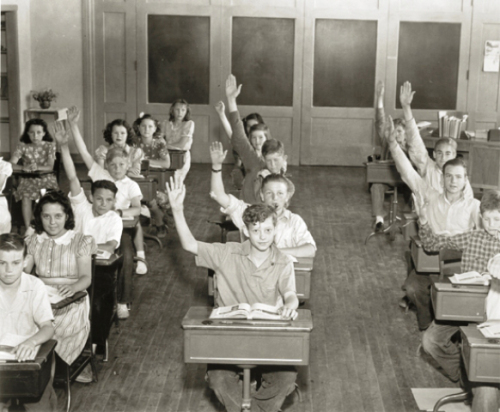 DGESIPINNOVER EN PEDAGOGIE: POURQUOI ET A QUELLES CONDITIONS?
04/04/2018
30